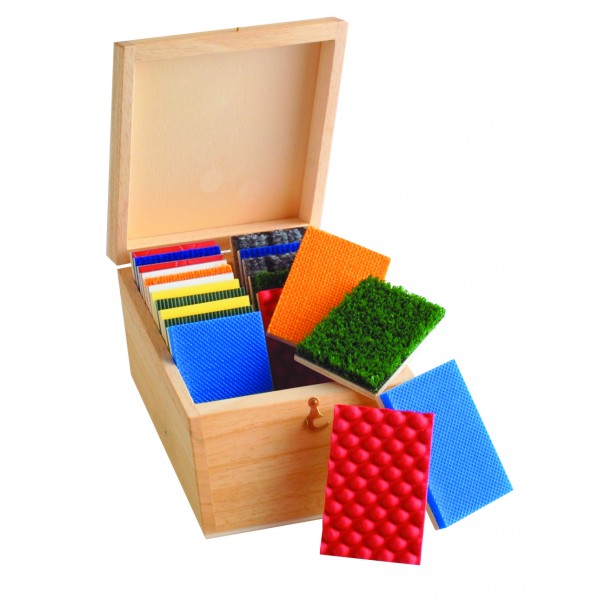 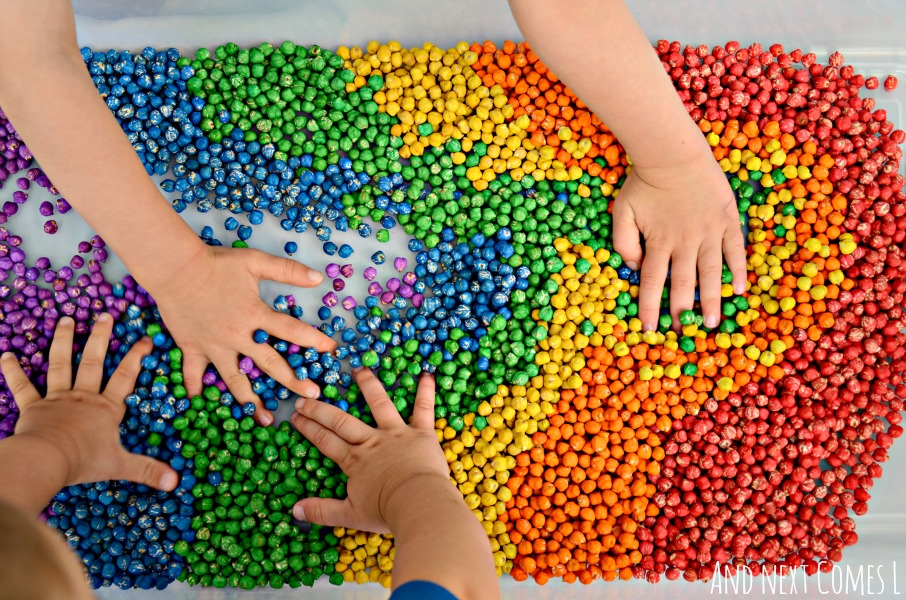 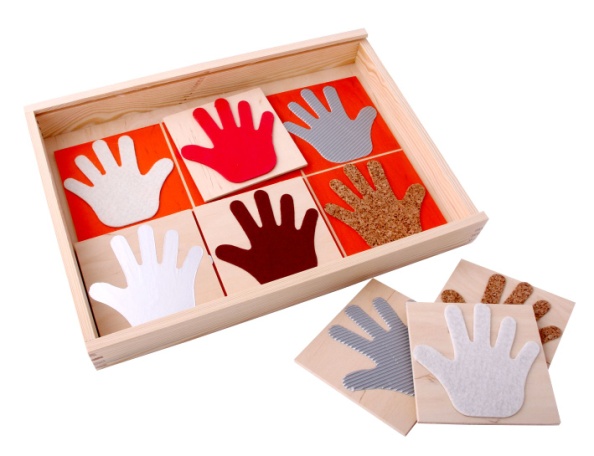 Использование игр и упражнений для развития тактильной чувствительности у детей с нарушением зрения
Особенности тактильного восприятия у детей с нарушением зрительных функций
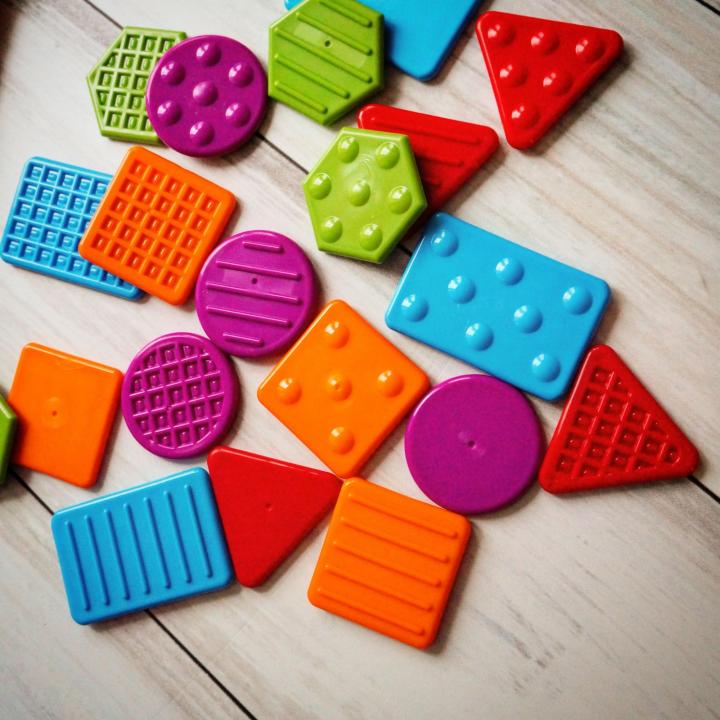 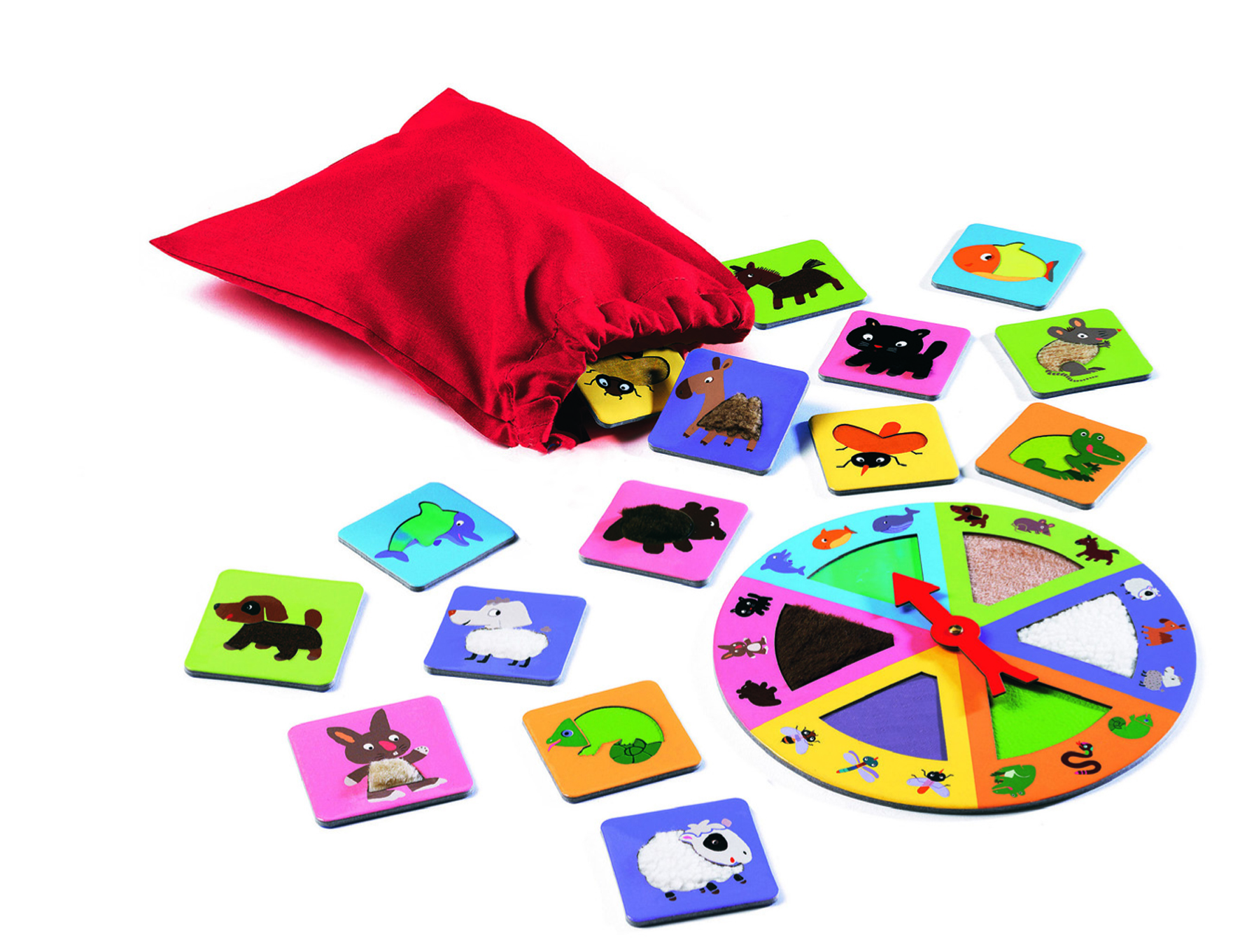 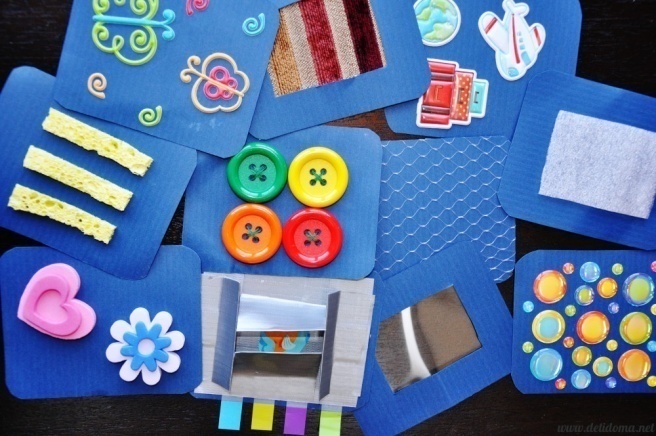 Тактильно-двигательное восприятие - основа развития у детей с нарушением зрения таких психических процессов, как внимание, память, восприятие, мышление и речь.тактильное восприятие представляет собой отражение целого комплекса качеств объекта, воспринимаемых человеком посредством прикосновения, ощущения давления, температуры, боли.Тактильный (от лат. tactilis - осязательный)
Изучение осязательного восприятия слабовидящих детей, показывает значительное превосходство слабовидящих детей над нормально развивающимися сверстниками в продуктивности осязательного восприятия.
       Для слабовидящих характерен более высокий уровень последовательности перцептивных действий, в отличие от хаотичности осязательных движений, часто наблюдающейся у нормально видящего.
       Таким образом, тактильное восприятие является способом познания мира ребёнком с нарушением зрения. Огромное компенсаторное значение имеет развитие остаточного зрения, которое оказывает значительную помощь ребёнку при осязательном восприятии предметов.
- лепка из пластилина, глины, теста;
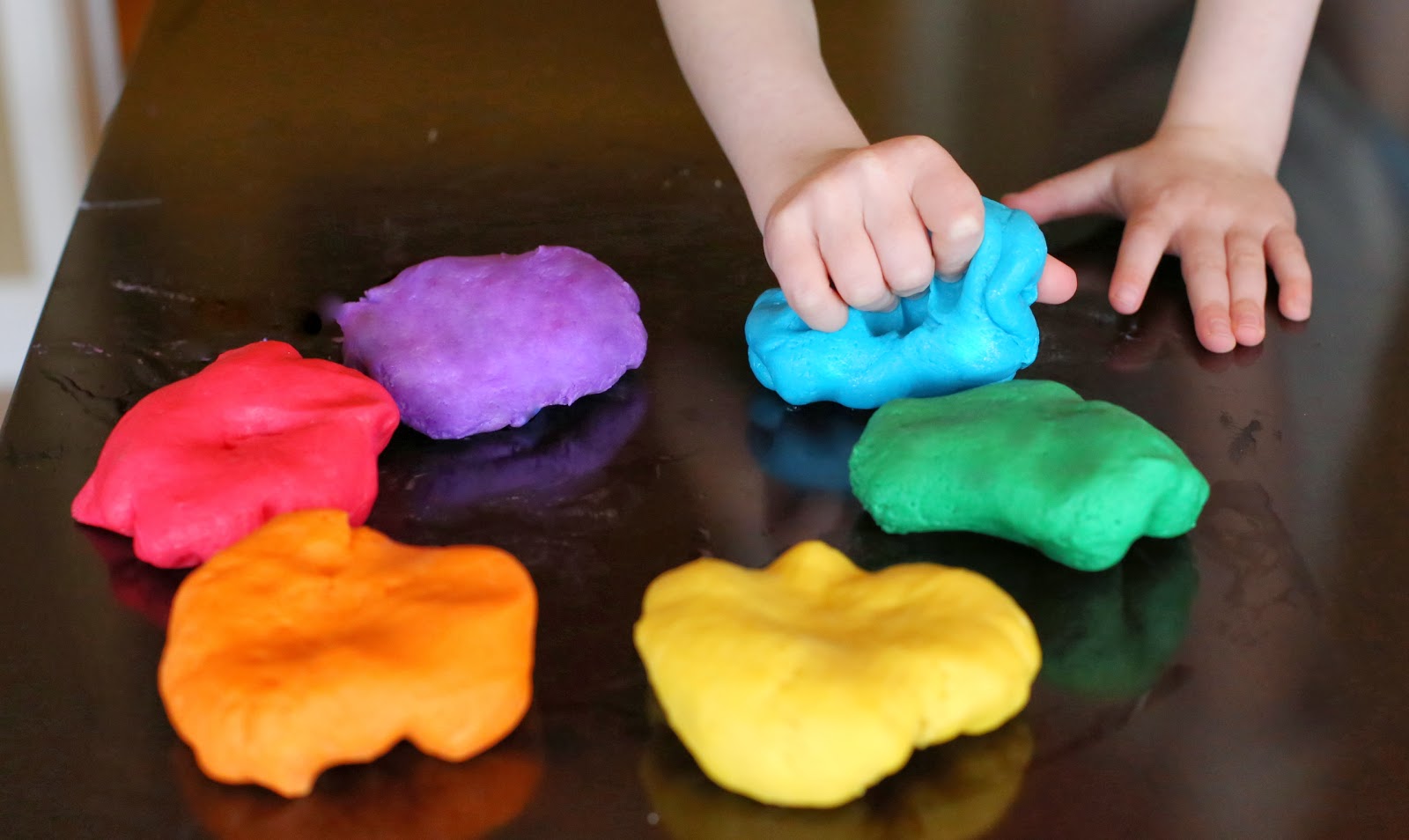 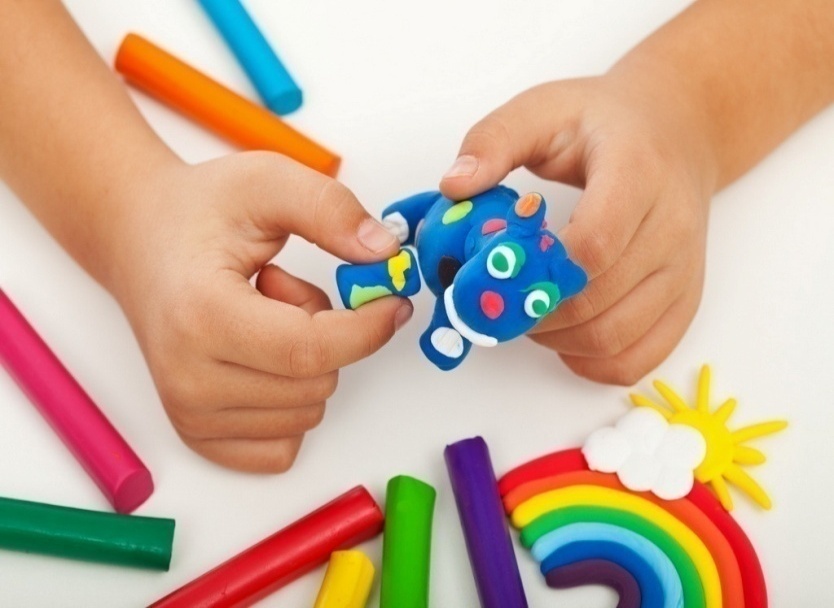 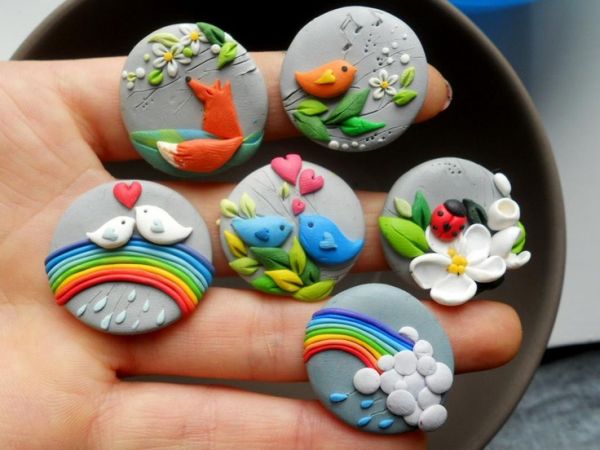 - аппликация из разного материала (бумага, ткань, пух, вата, нитки);- аппликационная лепка (заполнение рельефного рисунка пластилином);
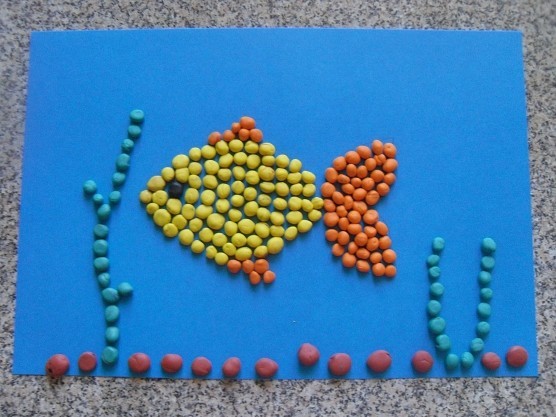 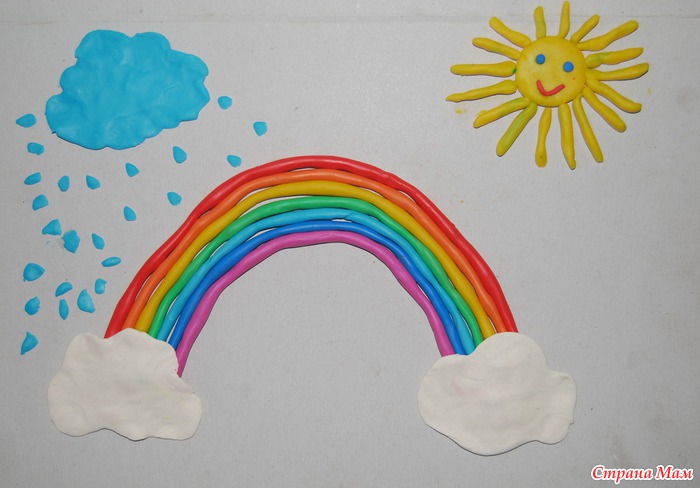 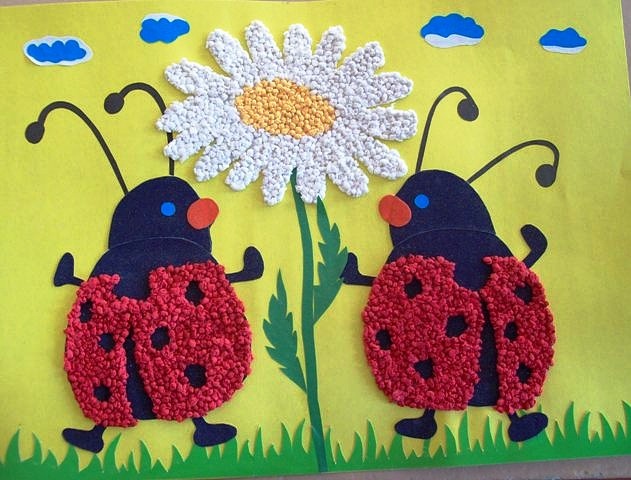 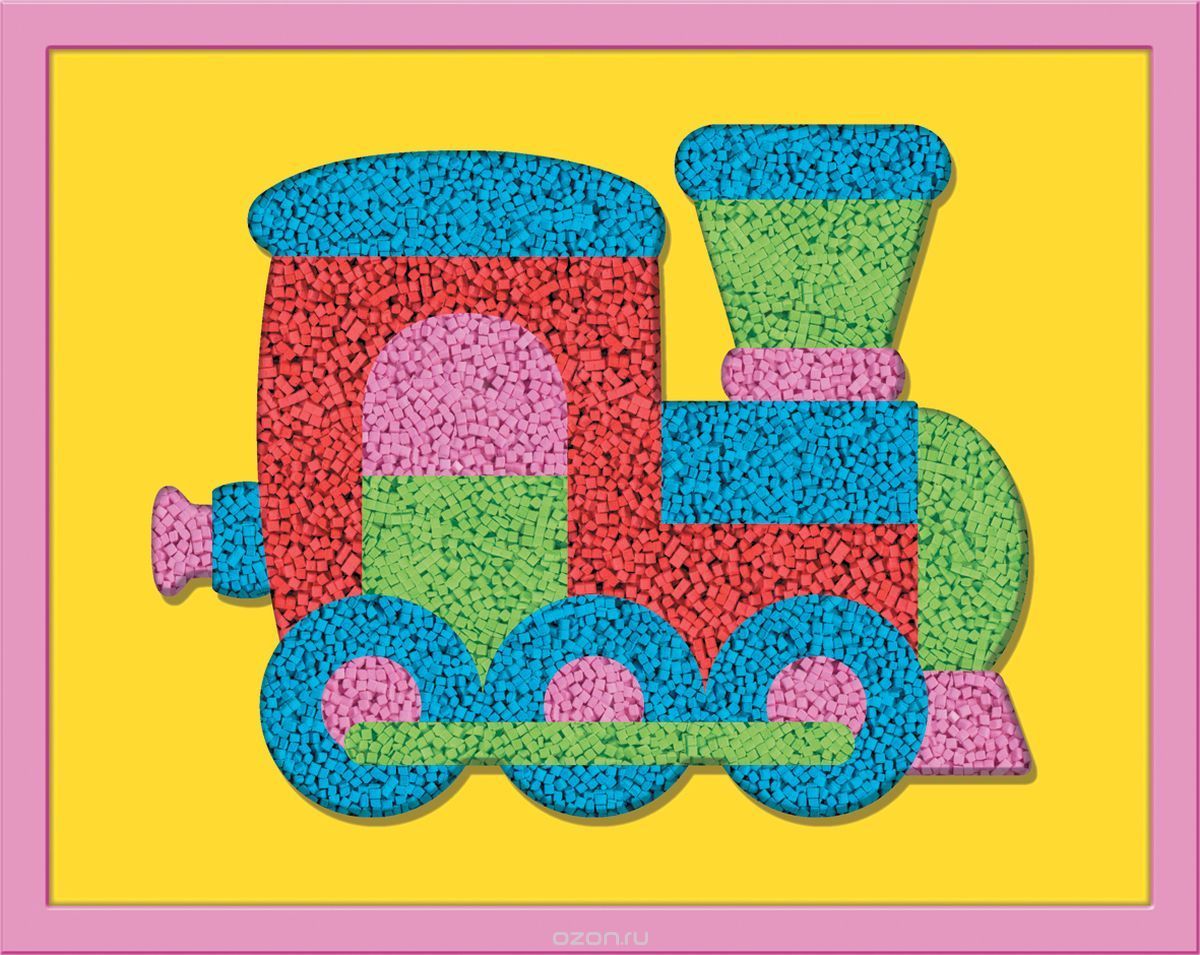 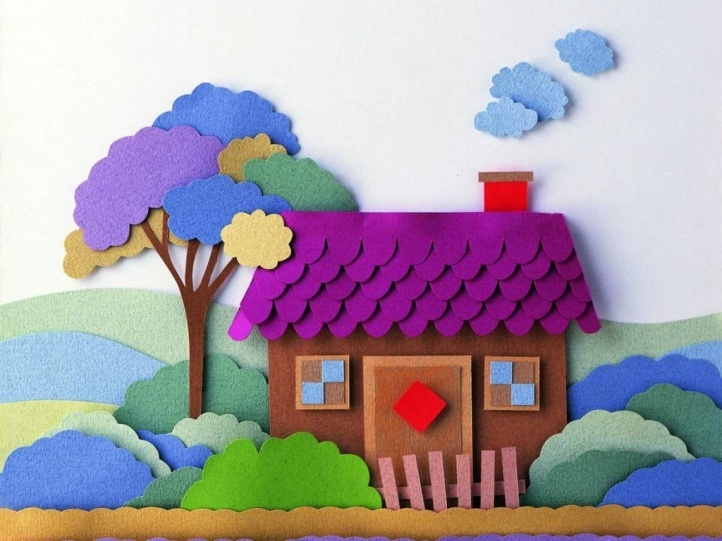 - оригами (конструирование из бумаги);- вышивка по картону (изонить);
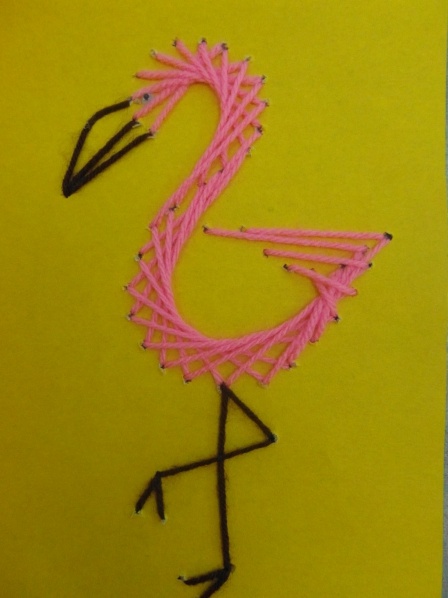 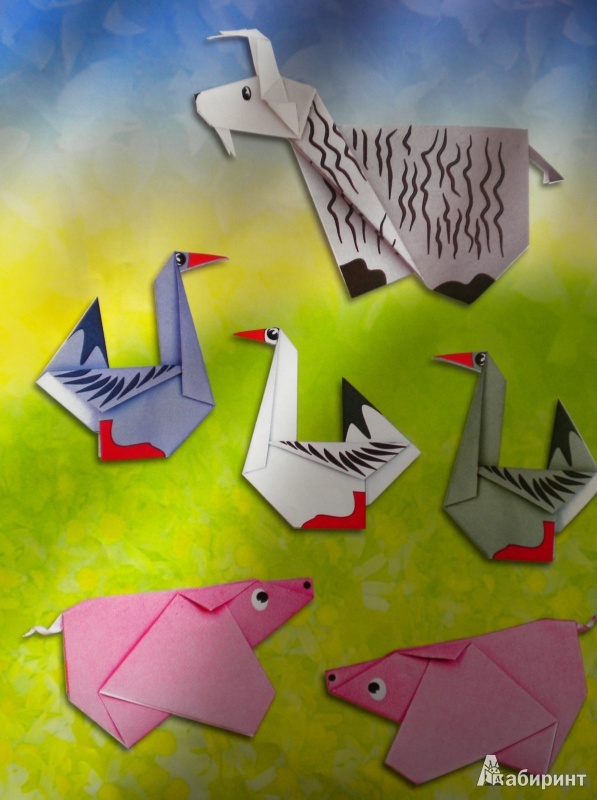 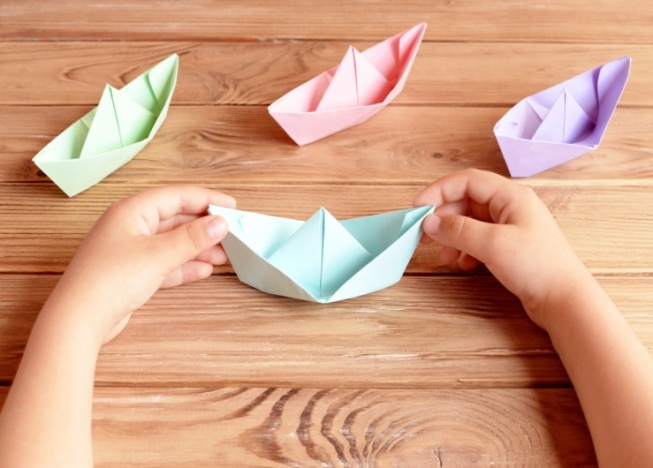 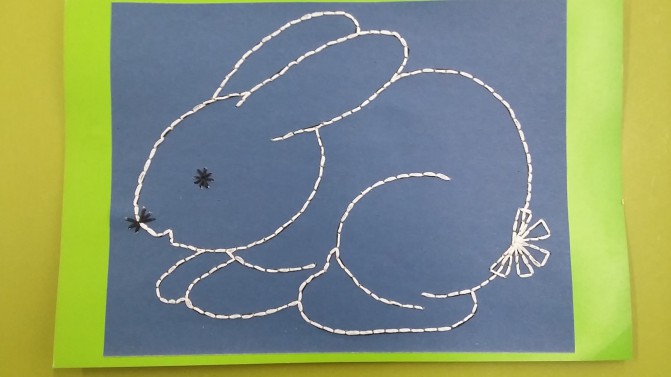 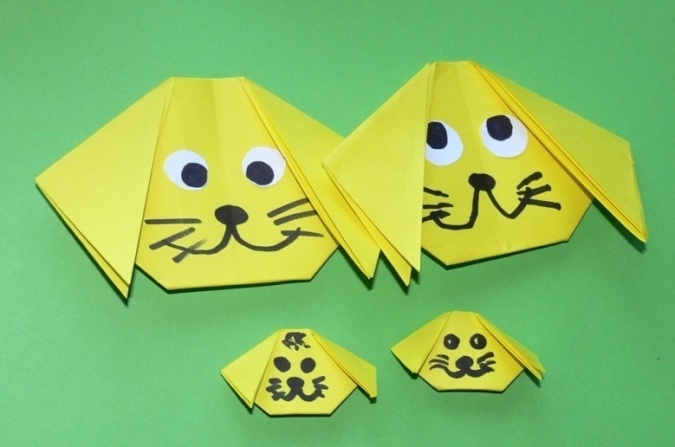 - макраме (плетение из ниток, веревок, шнурков);- рисование (пальцами, кусочком ваты, поролоном и др.);
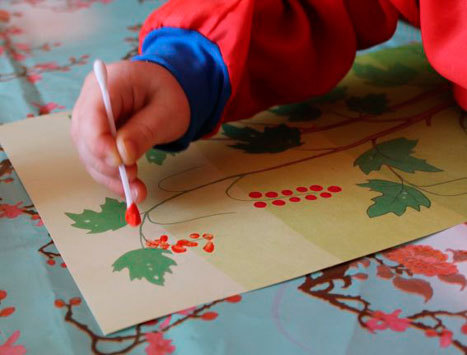 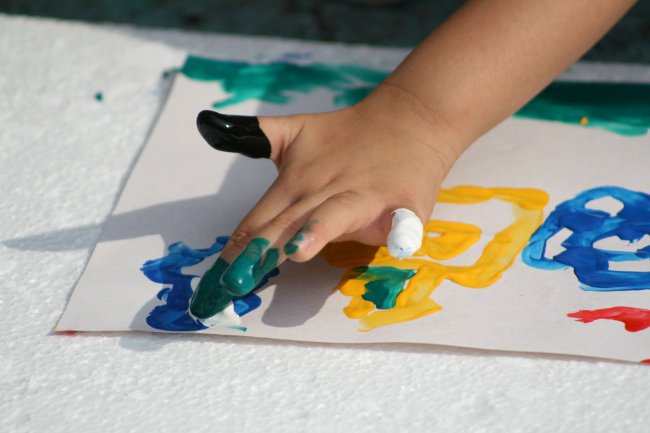 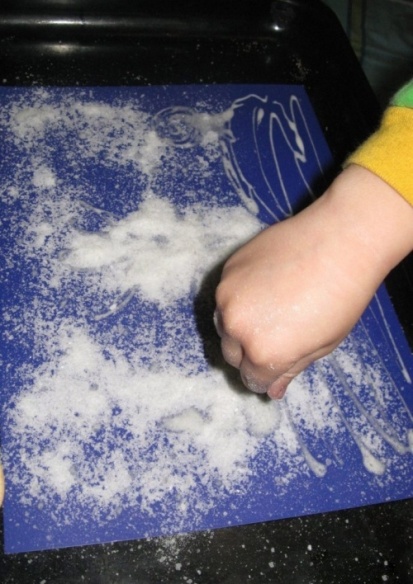 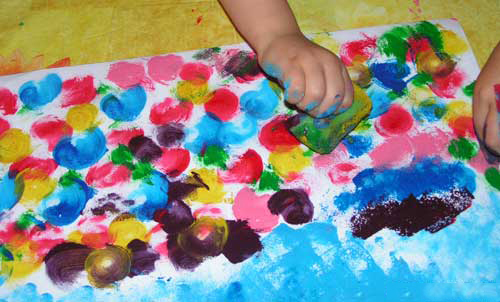 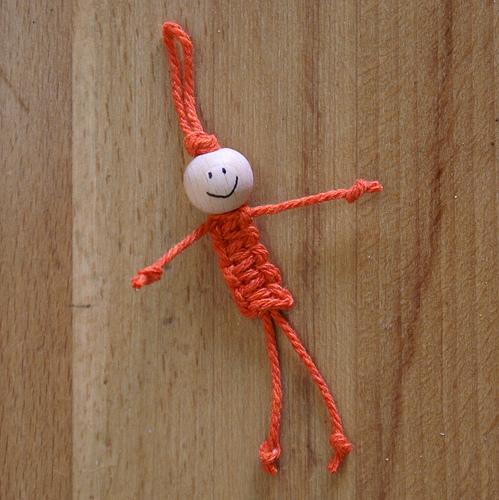 - игры с мозаикой и конструктором (металлическим, пластмассовым, кнопочным);- игры с пазлами;
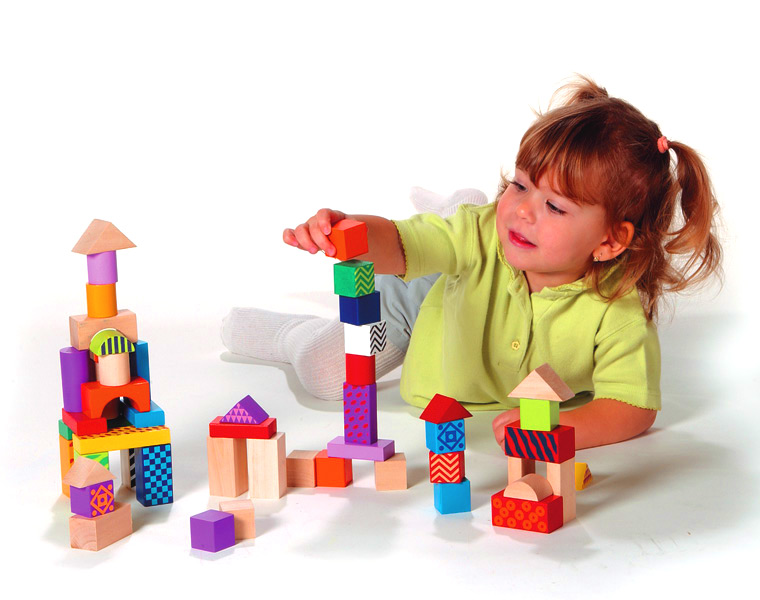 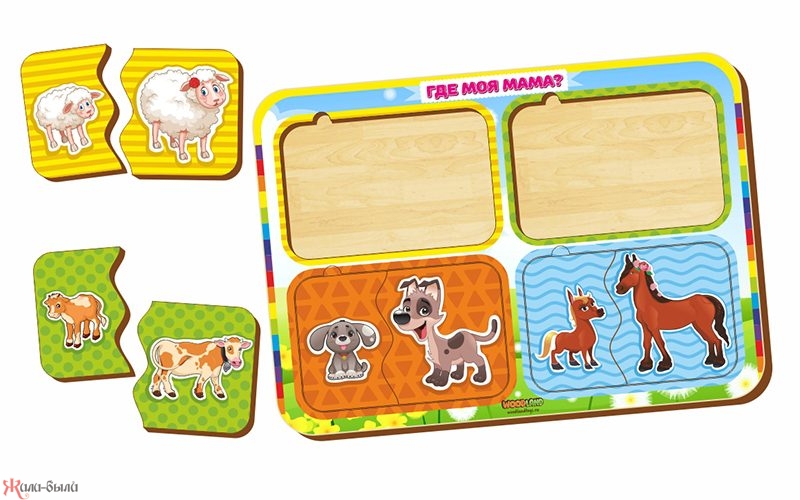 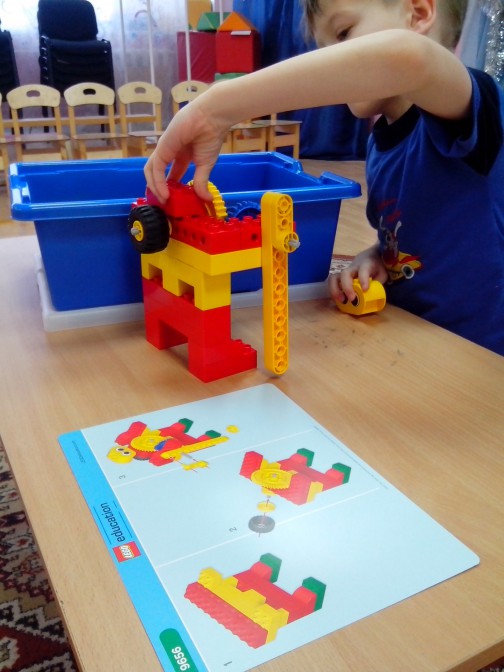 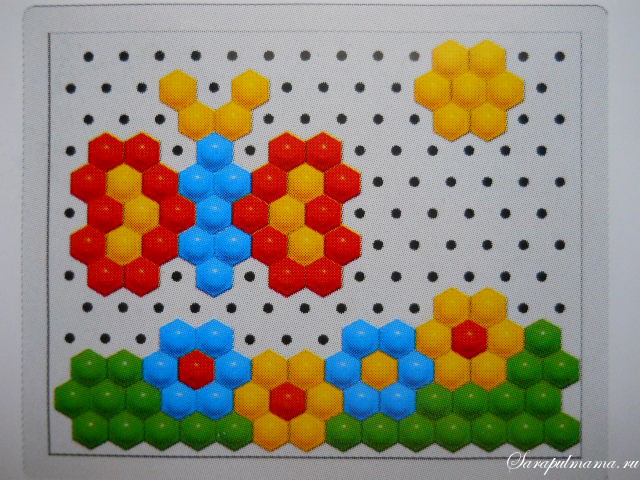 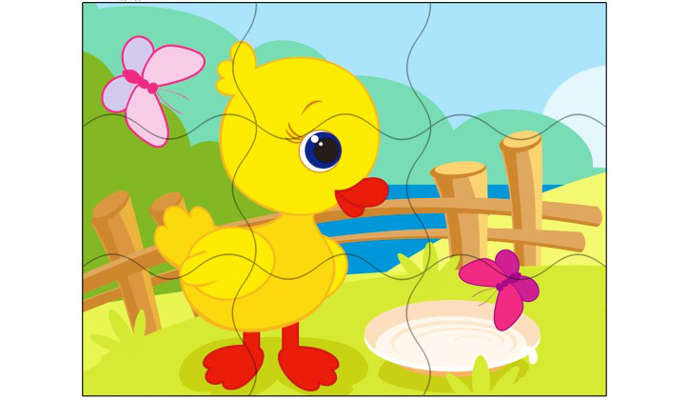 - игры с водой разной температуры;- игры с мелкими камушками, бобовыми, сухим песком (теплым и холодным)
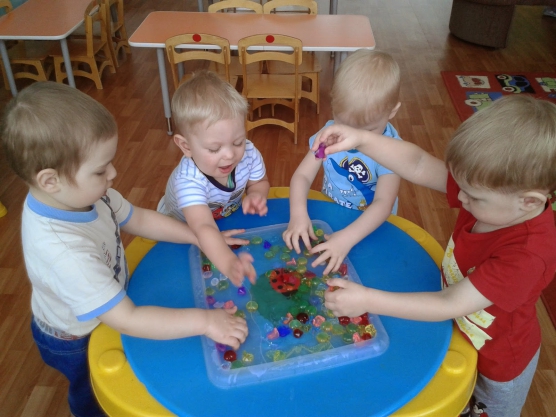 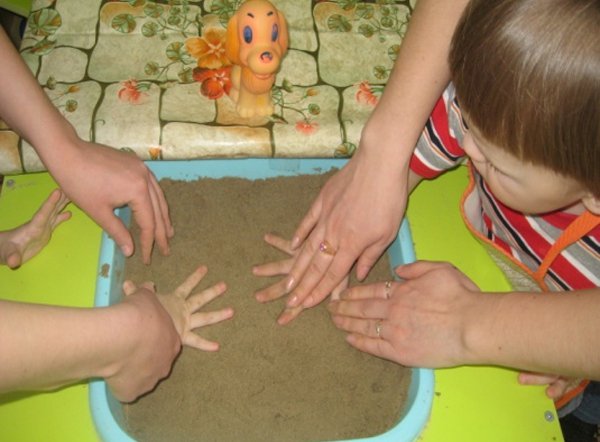 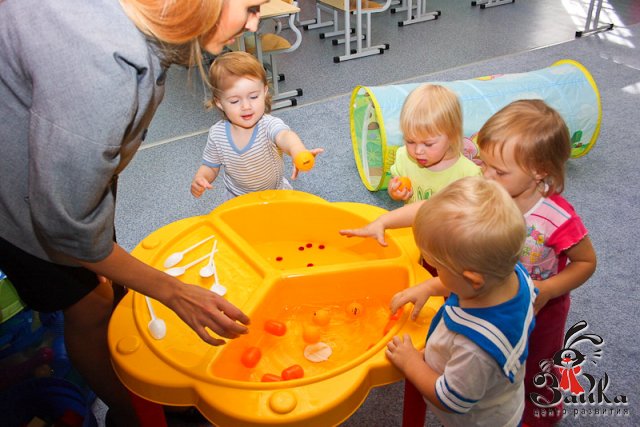 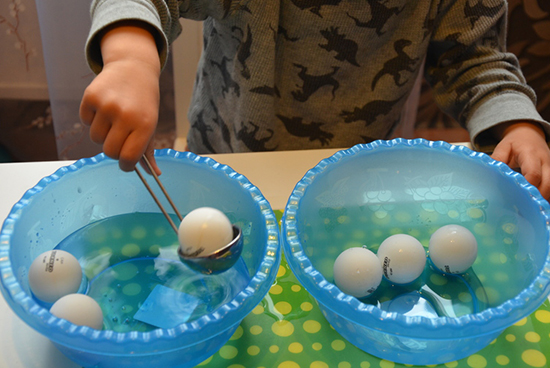 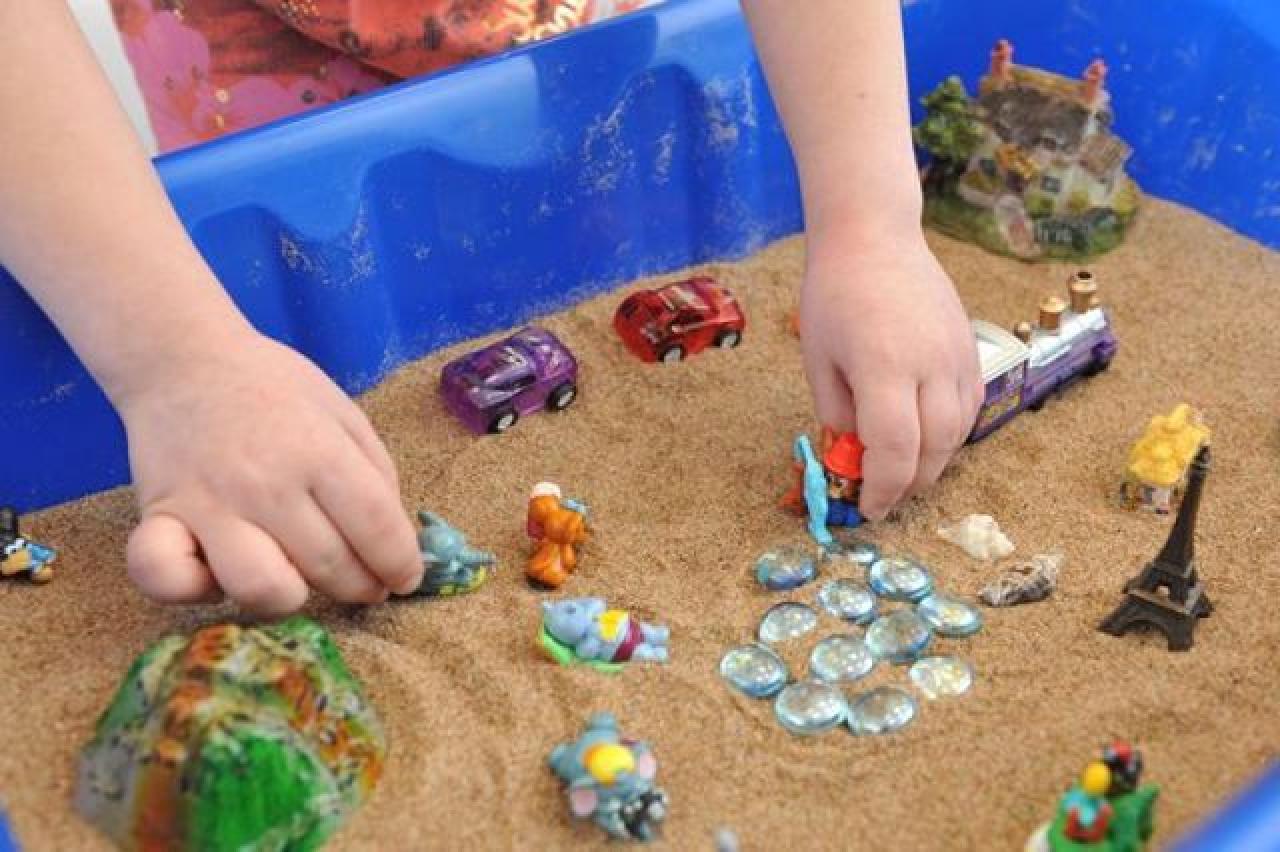 - сортировка мелких предметов (пуговицы, желуди, бусинки, фишки, ракушки) разных по величине, форме и материалу.
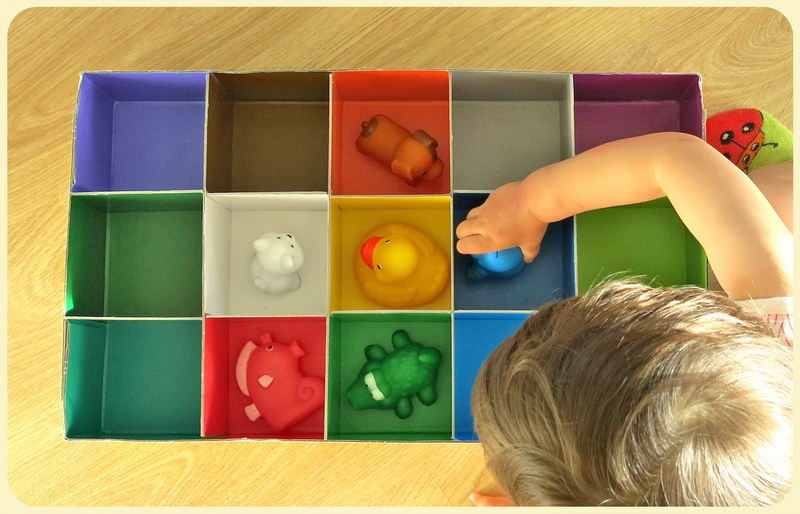 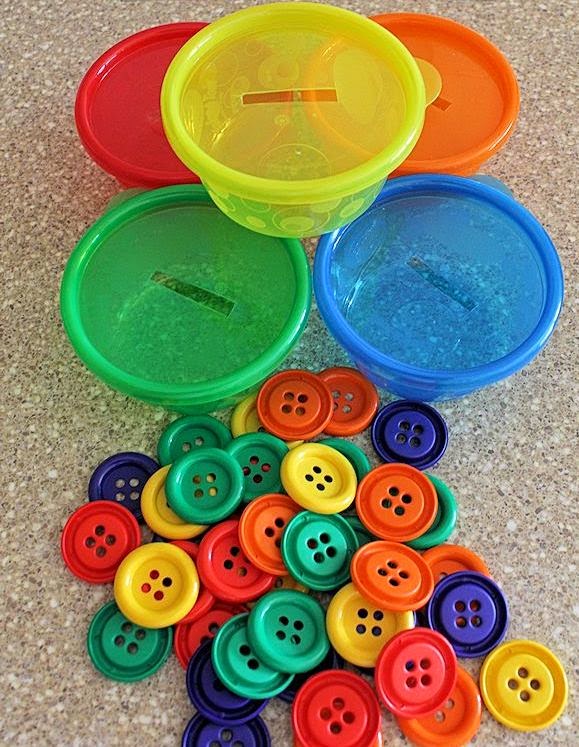 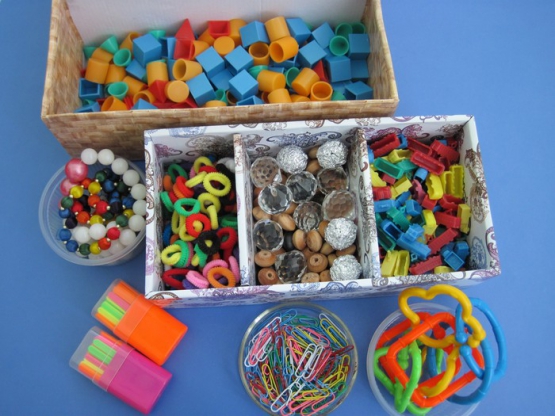 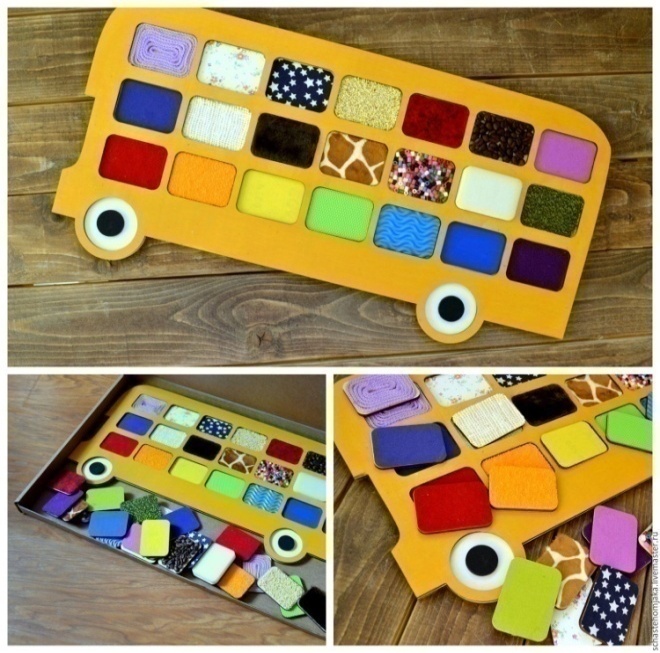 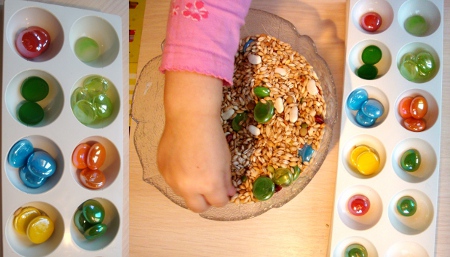 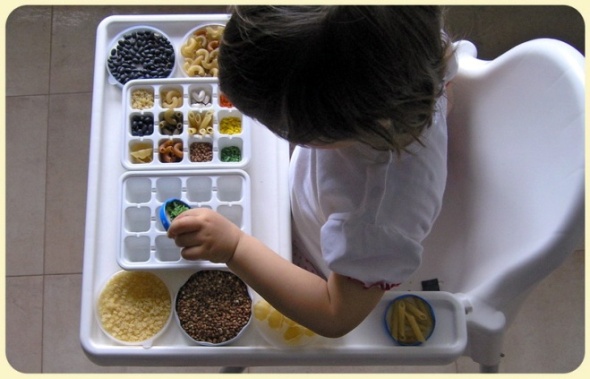 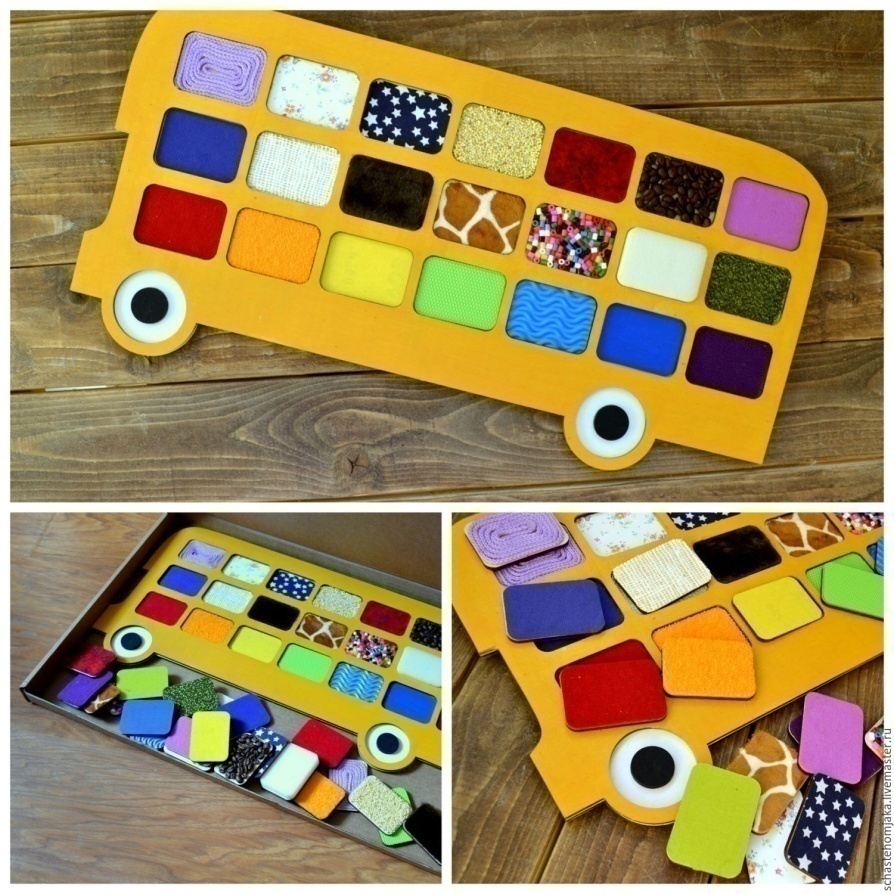 Выделяются два вида осязания: пассивное и активное
Пассивное осязание - осуществляется благодаря деятельности кожно-механического анализатора. Однако пока осязательные раздражения действуют на тело (или любую его часть), находящееся в покое, возникающий образ предмета отличается глобальностью, некоторой неопределенностью и неточностью. Становится ясно, что первостепенная роль в познании отводится активному осязанию.
Активное осязание – формирование осязательного образа в результате его преднамеренного ощупывания, в котором одну из ведущих ролей играют кинестетические (двигательные) ощущения.
Различные дидактические тренажеры, игры, пособия:
Шариковые ванны для рук






Осязательные ванны
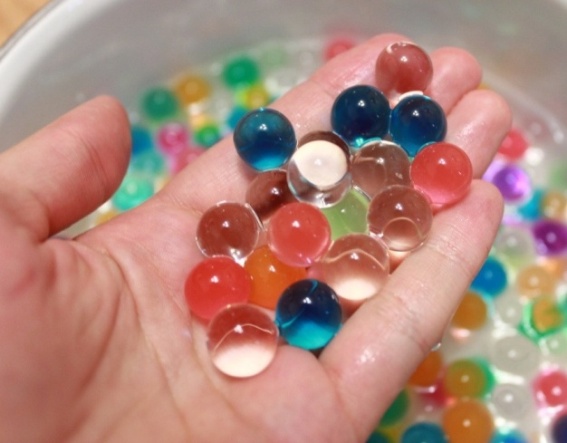 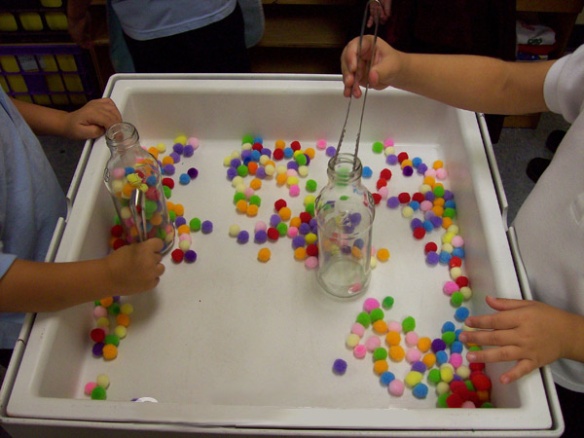 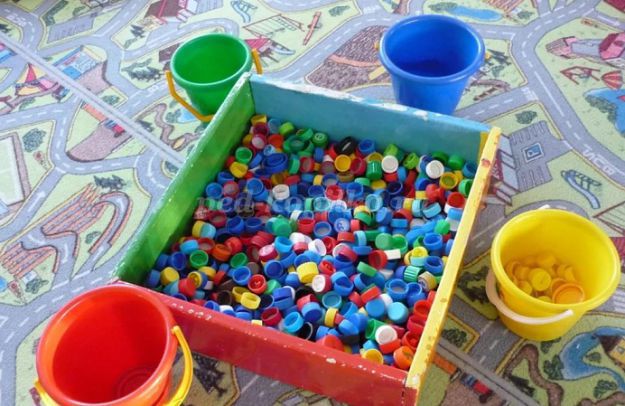 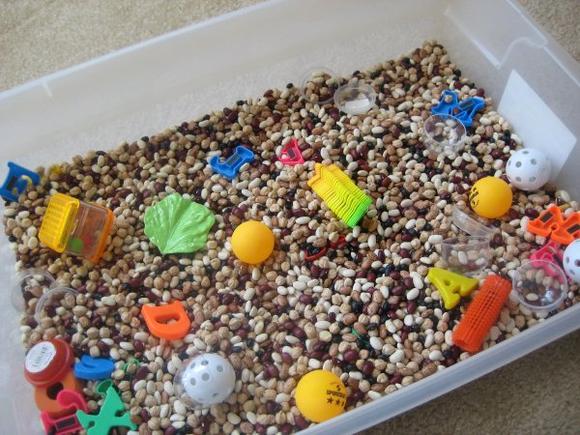 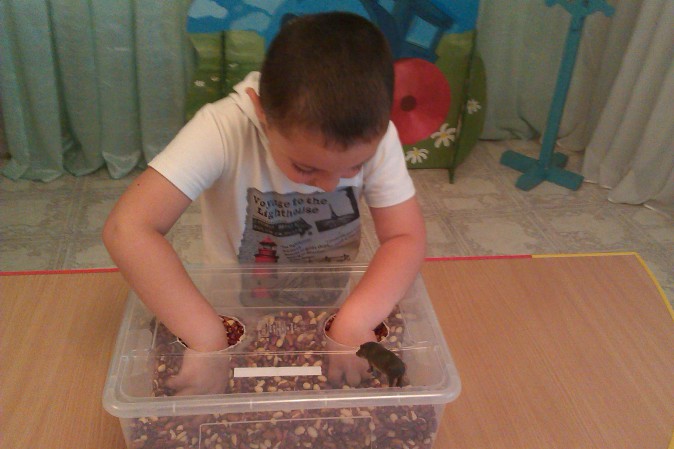 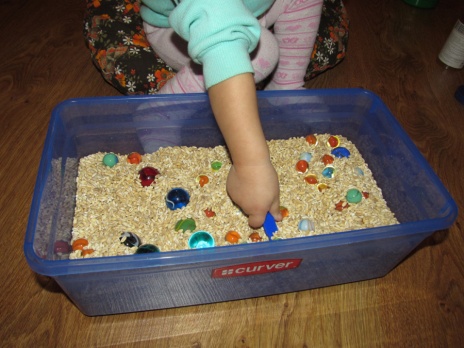 Тактильное панно (сенсорная панель для рук)
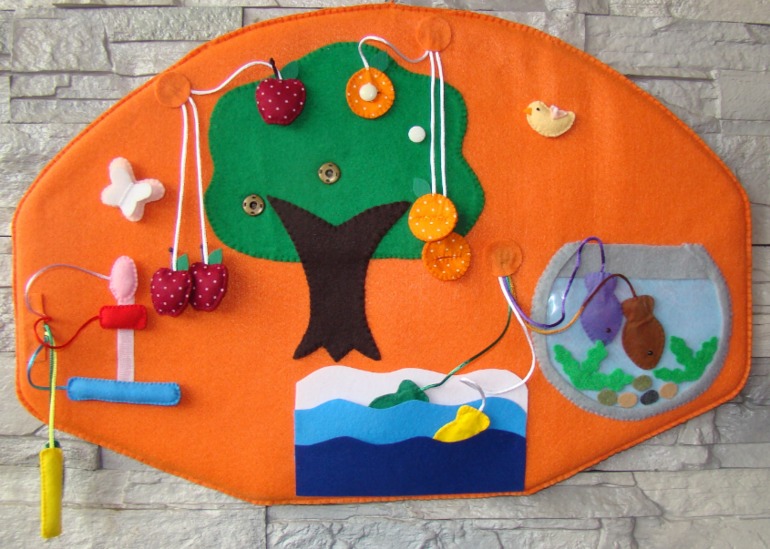 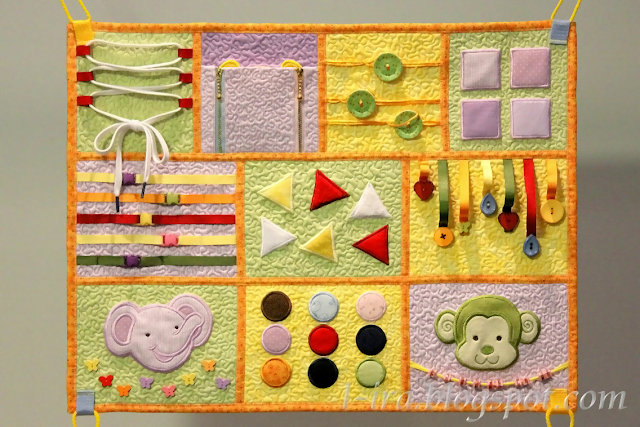 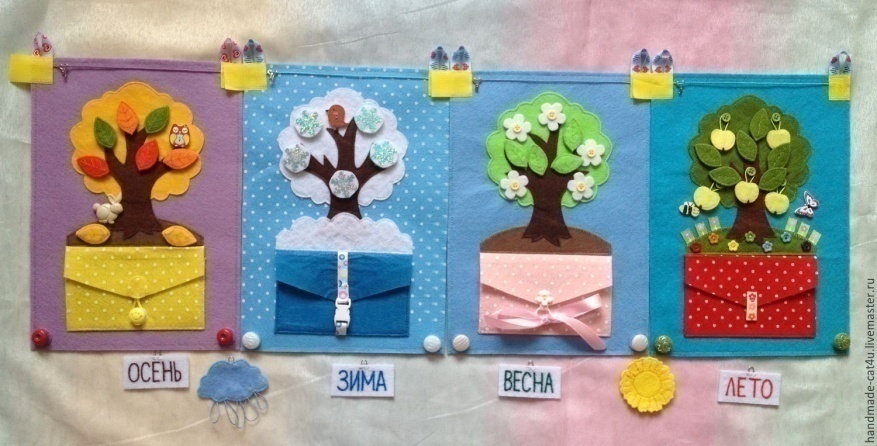 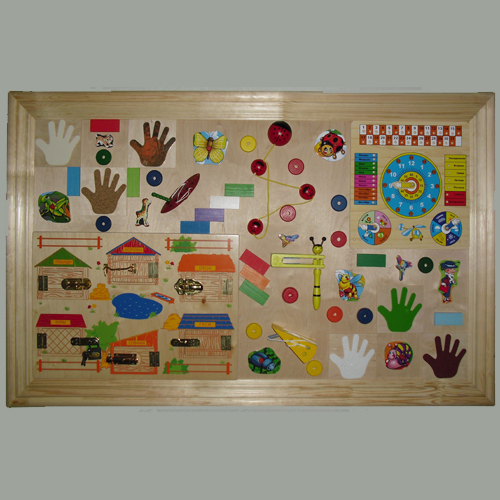 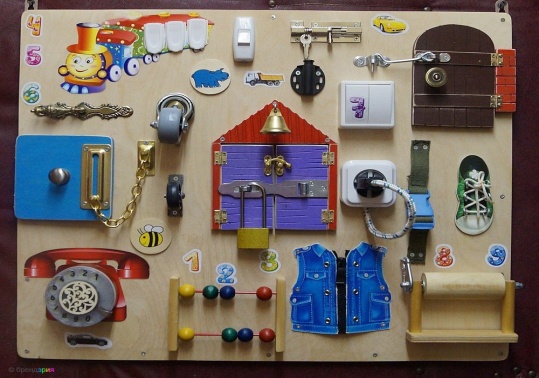 Волшебный куб и тактильные книги
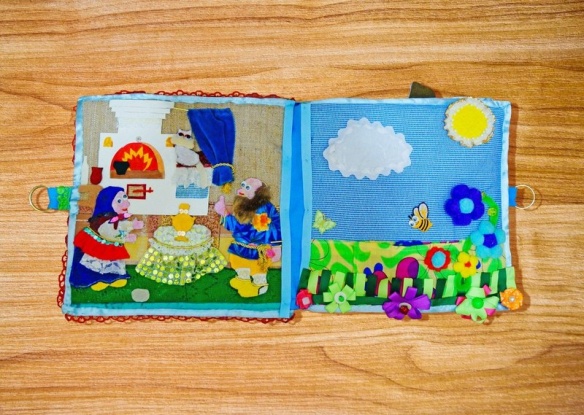 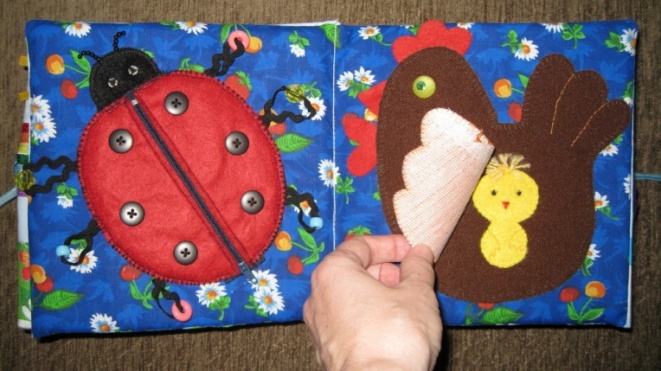 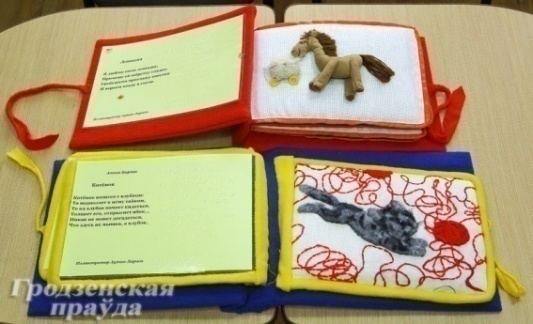 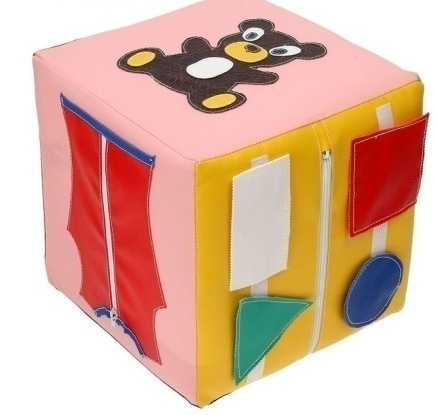 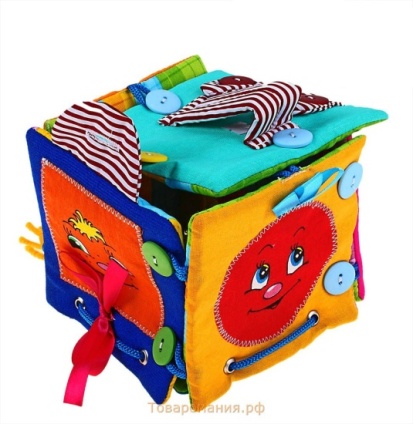 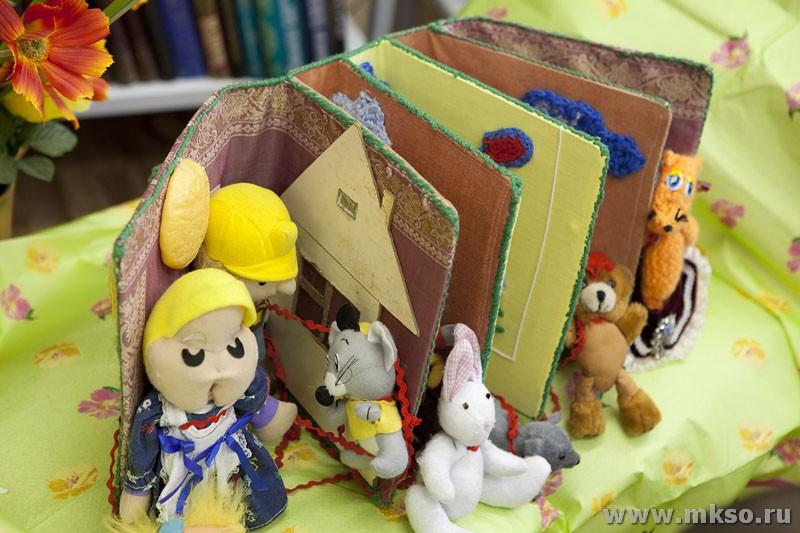 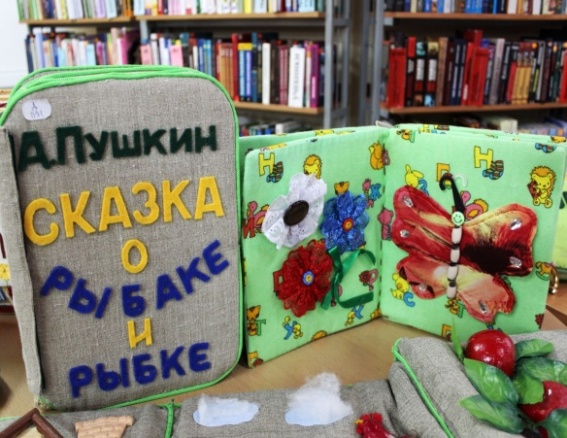 этапы работы по развитию тактильной чувствительности: 1. ощупывание предметов с различной поверхностью с открытыми глазами, в дальнейшем - с закрытыми;2. обучение специальным обследующим движениям (поглаживание, разминание, постукивание, сжимание и др.);3. обозначение отдельными словами свойств и качеств используемых материалов и признаков предмета;4. ощупывание предметов с контрастными поверхностями с открытыми глазами, в дальнейшем - с закрытыми;
5. нахождение на ощупь необходимого объемного предмета по описанию свойств и качеств материала, из которого он изготовлен, или по другому признаку (выбор сначала из 2-х предметов, а затем из 3-5-ти предметов);6. нахождение контура предмета из нескольких (3-4) предложенных контуров предметов;7. определение по контуру самого предмета с закрытыми (завязанными) глазами;8. нахождение двух одинаковых контуров предмета из нескольких предложенных контуров предметов с закрытыми (завязанными) глазами.
Дидактические игры для развития тактильных ощущений: «Чудесный мешочек», «Узнай фигуру», «Определи на ощупь»
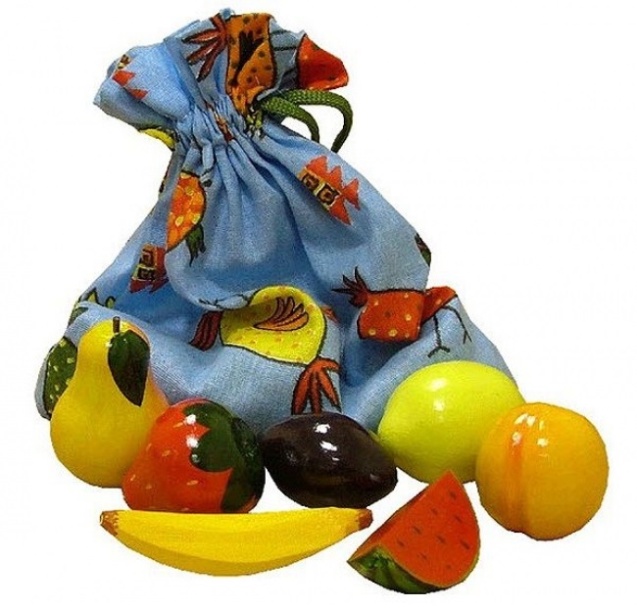 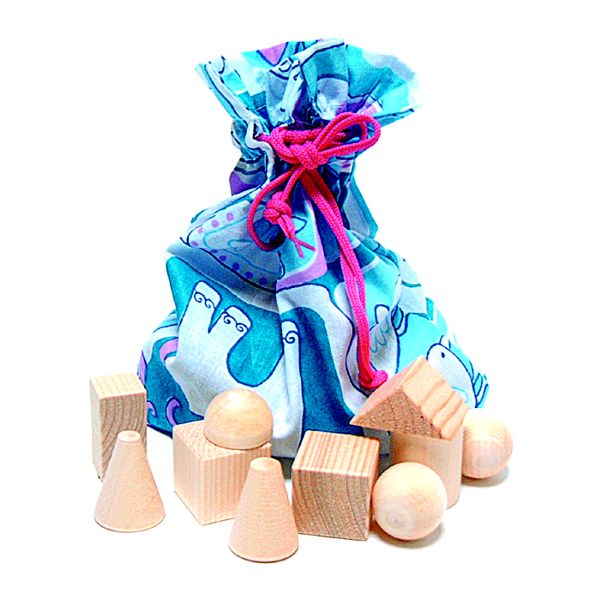 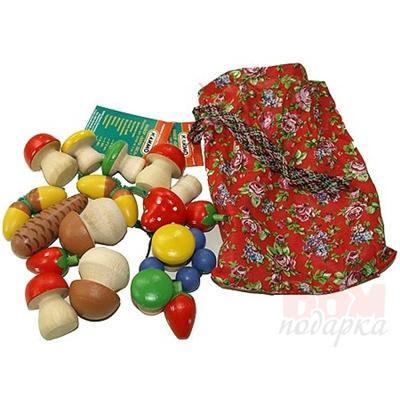 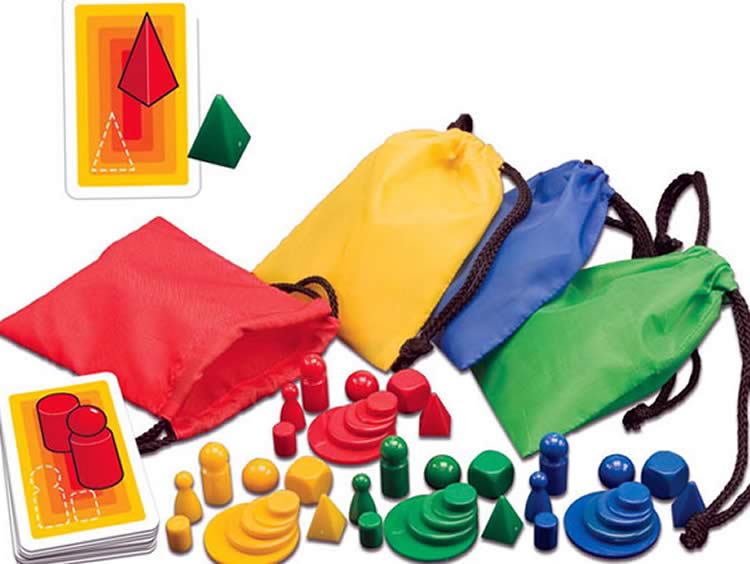 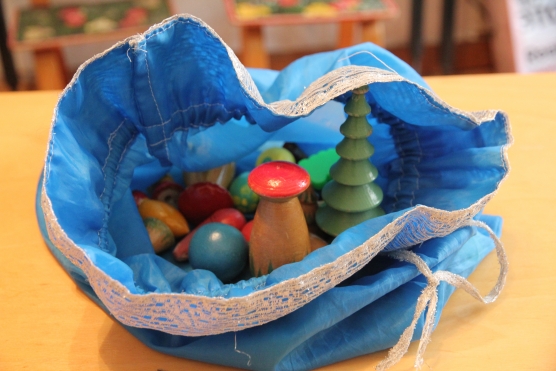 «Угадай, из чего сделан предмет», «Угадай предмет, цифру»
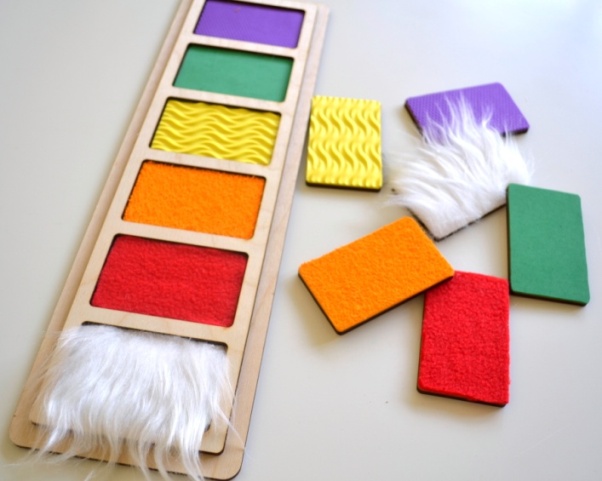 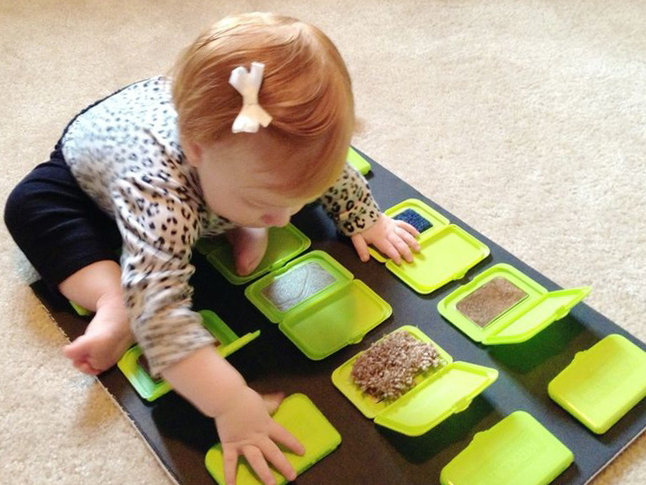 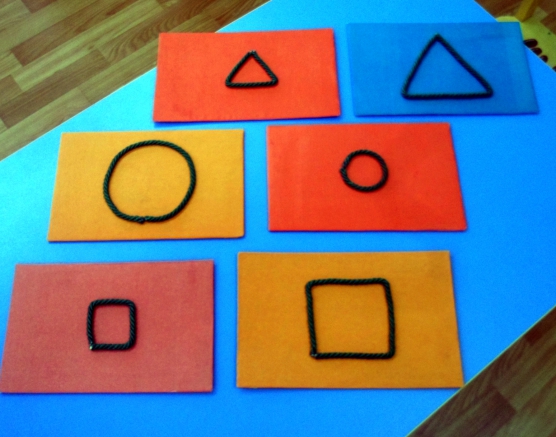 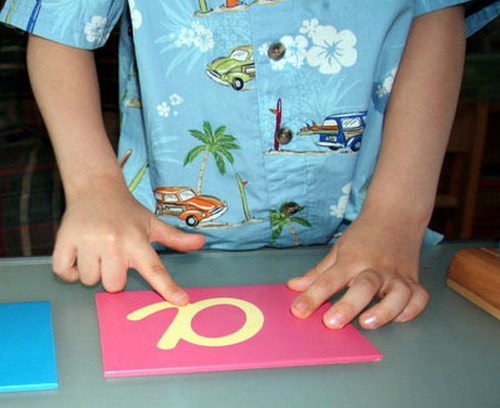 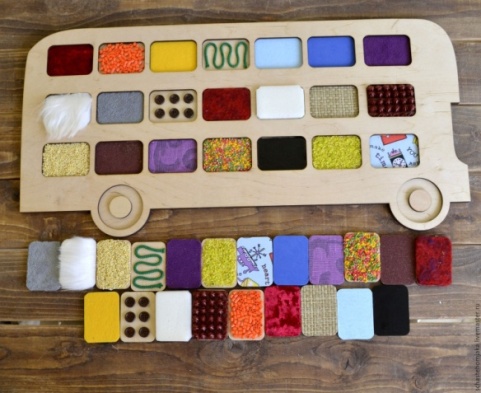 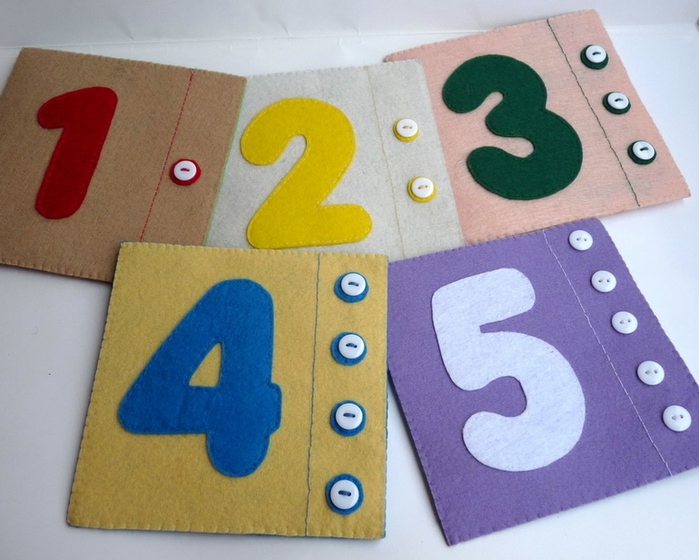 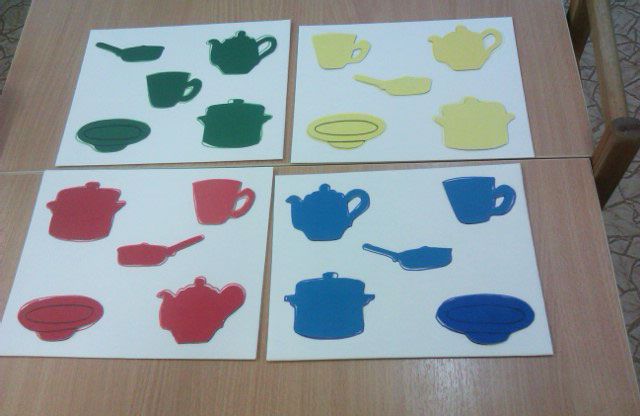 Примеры упражнений по развитию тактильной чувствительности (выполняются с закрытыми глазами):1. называние пальцев рук в произвольном порядке (педагог дотрагивается до пальца, ребенок его показывает и называет);2. ощупывание фактуры материала одной рукой, нахождение предмета из этого материала - той же или другой рукой;3. ощупывание фигуры, предмета или буквы одной рукой, нахождение среди прочих - той же или другой рукой;4. опознание фигур, цифр или букв, написанных на правой и левой руке.
ЗАКЛЮЧЕНИЕПолноценно организованная предметная  среда, игры и упражнения на развитие тактильных ощущений, дают хорошие результаты, способствуют гармоничному развитию воспитанников   и положительно влияют   на  сопровождение детей                                                с ограниченными возможностями здоровья                                                        в условиях  инклюзивного                                     образования.
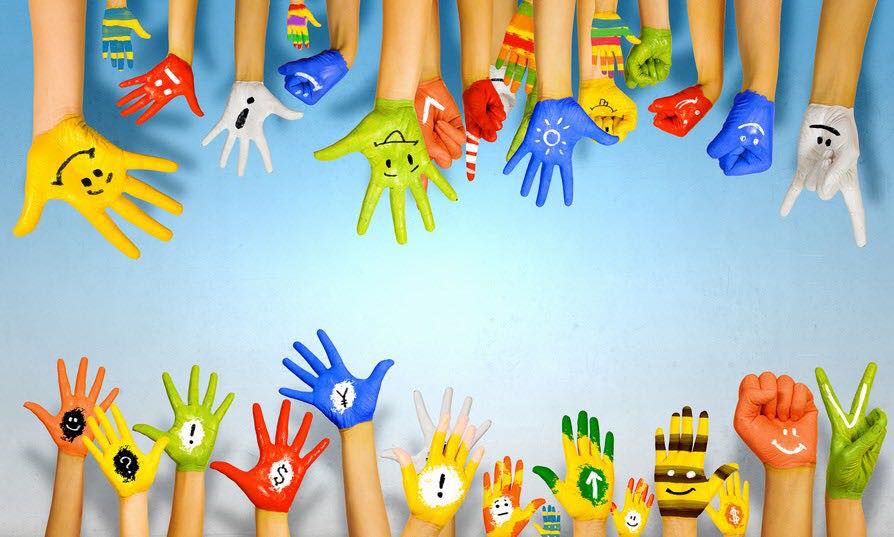 СПАСИБО ЗА ВНИМАНИЕ